PREMATUREZ
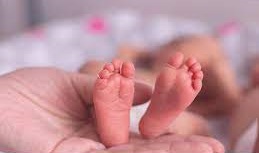 Quien es un bebe prematuro?
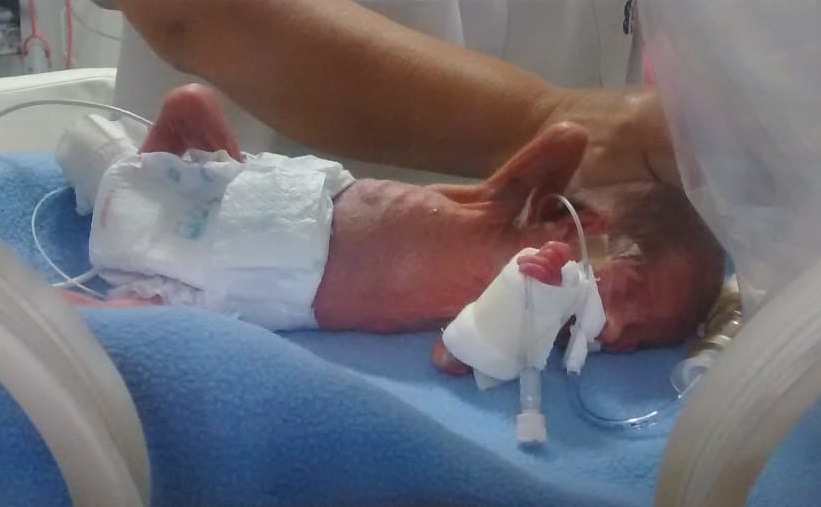 Como se lo considera
Según la edad gestacional:
Pre termino: < 37 sem
Muy prematuros: < 32 sem
Extremadamente prematuros: < 28 sem

Según el peso al nacer
Bajo peso de nacimiento (BPN): < 2.500g
Muy bajo peso de nacimiento (MBPN): < 1.500g
Extremado bajo peso de nacimiento (EBPN): < 1.000g
Causas
Alteraciones en el útero.
Complicaciones de la gestación actual. Gestación múltiple;
 sangrado; alteraciones del volumen del líquido amniótico; rotura prematura de membranas; infecciones. 
Bajo o elevado peso materno
Baja edad o edad avanzada de la madre
Afectaciones de la madre: hipertensión, diabetes, enfermedades autoinmunes.
Consumo de alcohol, tabaco, otras sust toxicas
Factores socio-emocionales: estres, depresión, etc
AUMENTO EN LA SOBREVIDA
Adelantos en la medicina pre y neonatal

Reanimación más agresiva en sala de partos

Uso de surfactante

Utilización de corticoide prenatal

Mejores técnicas de ventilación

Mejor manejo nutricional

acompañado de reducción en
 la incidencia de discapacidad
Aspectos mas importantes
Control de la temperatura
Sueño – vigilia – 
Llanto débil.
Succión (32 sem)
Tono muscular, postura
Estrés por sonidos y luz.
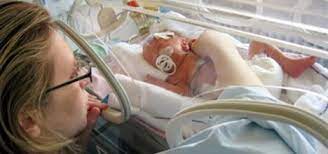 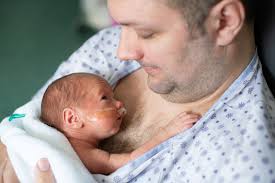 Metodo canguro
Favorece la  lactancia materna
 Incremento en el peso del recién nacido y mejora digestiva.
Facilita el control de la estabilidad térmica 
Mejora los parámetros de los signos vitales: FR, RC, O2 
Regula los patrones conductuales: menos tiempo de llanto y, reduce el cortisol salvial lo que indica que el neonato está sometido a menor estrés
Aumenta, estabiliza y optimiza el período del sueño
Favorece el desarrollo cognitivo y la 
estimulación multisensorial
Promociona el vínculo temprano y estrecho 
entre padres e hijos
Humaniza la atención del neonato
Fomenta la participación de la familia y disminuye niveles de ansiedad en los padres
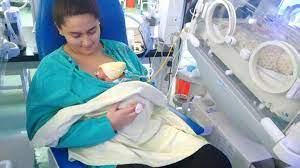 DISCAPACIDADES MAYORES
Retardo mental moderado/severo
Parálisis cerebral
Epilepsia
Ceguera
Hipoacusia  neurosensorial

6/8  % de niños BPN
15/17 % de niños de MBPN
6/20 % de niños menos de 26 sem EG (EBPN)
Hasta 25 % en menores de 25 sem
(Aylward, 2002; Gopagondanahalli, 2016)
LAS DISCAPACIDADES MAYORES SE IDENTIFICAN 
TEMPRANAMENTE .

BUENA PREDICCIÓN  A PARTIR DE DIVERSOS FACTORES 
(Examen neurológico, neuroimágenes, electrofisiología)


Aylward, 2002
DISFUNCIONES DE ALTA PREVALENCIA y BAJA MORBILIDAD
Trastornos de aprendizaje (escrito, lectura, matemática)
Déficit de atención con hiperactividad (TDHA)
Déficits neuropsicológicos  específicos (integración visomotoriz,  funciones ejecutivas)
Trastorno del desarrollo de la coordinación
Problemas de conducta


50 - 70% de niños MBPN
Microcefalia a los 2 años: asociada con discapacidad motriz y 
cognitiva ( menores de 28 sem EG)
DISFUNCIONES DE ALTA PREVALENCIA y BAJA MORBILIDAD
SE HACEN EVIDENTES  A MEDIDA QUE EL NIÑO CRECE

FACTORES EDUCATIVOS, ETNICOS,  SOCIALES y  GENETICOS PUEDEN INFLUIR SU  PREVALENCIA

NO SE HAN PODIDO IDENTIFICAR BUENOS  PREDICTORES EN LOS PRIMEROS AÑOS
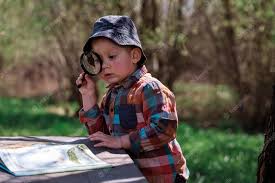 Vigilancia
Integrar la observación del desarrollo, la conducta y el 
examen neurológico  

Si no aparecen signos en los primeros años, el riesgo de 
PC o RM severo es más bajo, pero hay que estar atentos a 
la aparición de signos precoces de problemas de 
conducta, coordinación motriz, atención, lenguaje, para  abordarlos tempranamente. 

 A medida que pasan los controles de seguimiento, es 
importante brindar alivio a los padres comentando con 
ellos lo que ya no es riesgo para el niño 

Rosenbaum  2006
La vigilancia continua en observación y evaluación
de la salud y el bienestar del bebe/niño prematuro es importante 

Nuestra capacidad predictiva sobre los resultados 
para un niño dado, es limitada, y los padres deben 
estar educados sobre el hecho de que los 
problemas pueden no emerger hasta edades más
tardías

Watson A, 2010 Understanding Neurodevelopmental Outcomes of Prematurity
Áreas en las que requiere seguimiento
Crecimiento
Maduración psicomotriz
Visión
Audición
Lenguaje 
SNC
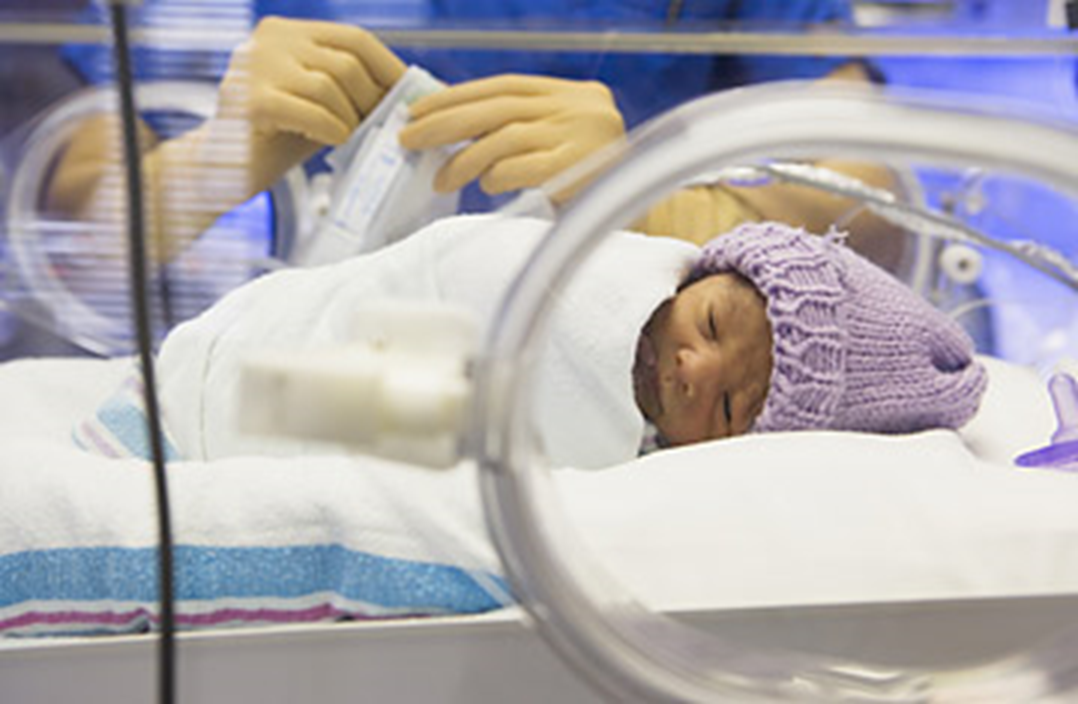 Crecimiento
Descenso del 10 % la primer semana
Peso estacionario
Seguimiento de peso, talla y perímetro cefalico
Se corrige edad hasta los 2 años
Maduración Psicomotriz
Hay mayor riesgo  en prematuros con leucomalacia, convulsiones, lesiones en SNC

Observar desarrollo de pautas madurativas
DESARROLLO COGNITIVO
Algunos niños presentan retrasos cognitivos leves con posterior catch up.
Otros presentan retrasos temporarios que significan problemas persistentes.
La discapacidad severa que se observa con mayor
    frecuencia en los niños de MBPN y EBPN a los 18 y 30 meses es la discapacidad cognitiva (- 2DS por debajo de la media).
 
Aylward 2002. Stephens 2009
Visión
Retinopatía cicatrizal del prematuro

Control con fondo de ojo

Prematuros ( - de 32 sem y/o 1500 gr) y niños que han recibido oxigeno por mas de 72 hs, con ARM, sepsis, o maniobras de reanimación.
Audición
Evaluar tempranamente: Emisiones otacústicas, potenciales evocados.

Mayor riesgo de hipoacusia:
Historia familiar de sordera
Infecciones intrauterinas (toxoplasmosis, rubeola, citomegalovirus, herpes)
Medicación ototoxica
Meningitis bacteriana
Apgar 0-4 al minuto o 0-6 a los 5 min
ARM 
Hiperbilirrubemia
Lenguaje
Alteraciones en el habla y articulación de la palabra

Trastornos de lenguaje expresivo y receptivo
SNC
Evaluación y seguimiento
Evaluar tono pasivo  y activo
Reflejos arcaicos
Reacciones posturales
Adquisiciones psicomotoras.
DESARROLLO CONDUCTUAL
Problemas en la auto regulación 

La falta de  habilidades de auto regulación puede traer 
    problemas en el manejo de la atención, labilidad
    emocional, pobre control conductual 

Los déficits tempranos en la autorregulación se han 
    relacionado con TDAH, trastorno oposicionista 
    desafiante, trastornos del aprendizaje

Kmita  2009,  Clark 2008
INFLUENCIA DEL AMBIENTE
Influencia de las variables

      Distales (nivel socio económico, trabajo, escolaridad)

      Proximales (relación padres/niño, expectativas, disciplina)

Niños en “doble riesgo” biológico y social

Escalona 1982, Lynn 2011, Aylward 2002
INFLUENCIA DE VARIABLES AMBIENTALES
Variables distales: 

Bajo NSE se asoció 5 veces más con fracaso escolar 
y 7 veces más con necesidad de educación especial a los 
9 años  en pretérminos de menos de 32 sem y MBPN
(Hille, 1994) 

La pobreza modula la respuesta a pruebas que 
demandan lenguaje y procesos de auto regulación en 
bebes, niños preescolares, escolares y  adolescentes; 
estos procesos se  asocian con habilidades matemáticas y de lectoescritura (Lipina 2011)
INFLUENCIA DE VARIABLES AMBIENTALES
Variables proximales:

.Niños prematuros  32 sem o menos con contacto 
continuo con ambos padres 3 veces más probabilidad de 
estar en la escolaridad apropiada que los  que tenían 
contacto con un solo progenitor

. Los niños criados en familias estables tuvieron mayor 
probabilidad de un resultado escolar óptimo (Gross 2001)
FACTORES DE RIESGO

Cualquier característica o cualidad de una persona, 
comunidad o del entorno, que se sabe  va unida a una 
elevada probabilidad de dañar la salud 

FACTORES PROTECTORES

Aspectos del entorno o competencias de las personas  que
 favorecen el desarrollo integral de  individuos o grupos y 
pueden, en muchos casos, ayudar a transitar 
circunstancias desfavorables
Plasticidad neuronal
Capacidad del cerebro de: 
moldearse de la experiencia, 
aprender, recordar y olvidar
reorganizarse y recuperarse frente a la injuria


NEURORESILIENCIA
INTERVENCION. MOMENTOS…
CUANDO EL BEBE ESTA INTERNADO
CUANDO EL BEBE ESTA EN SU HOGAR.
Intervención
Tener en cuenta el contexto.
Reajuste por edad.
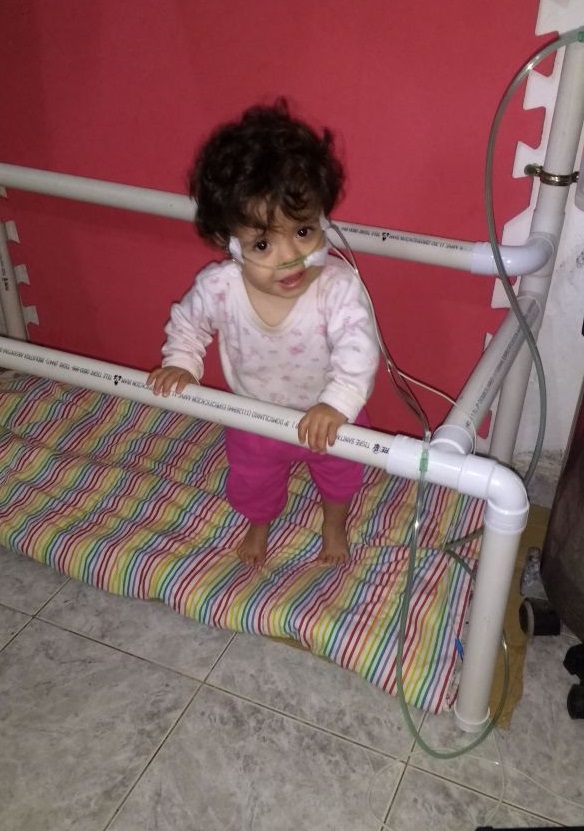 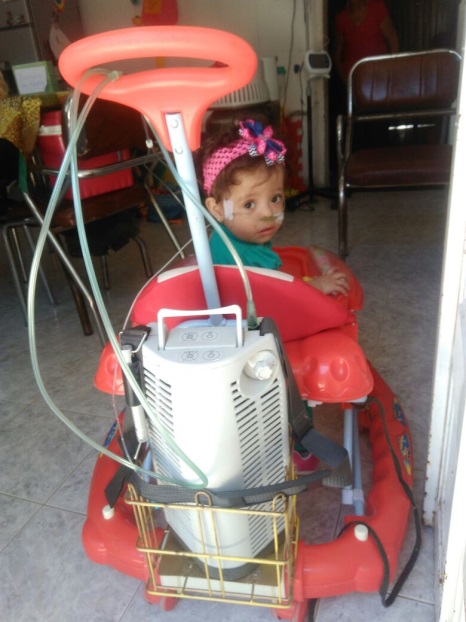 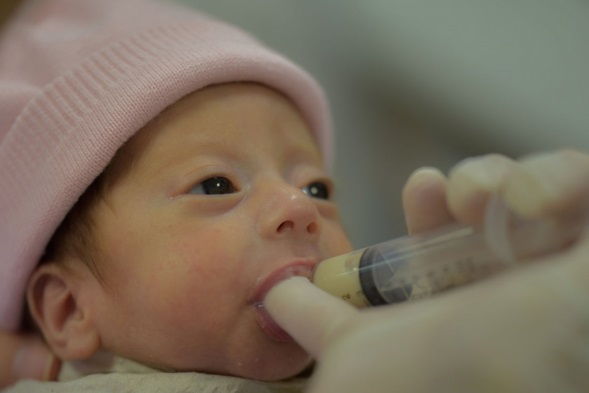 Desde el año 2010, UNICEF viene implementando la campaña “SEMANA DEL PREMATURO”
Participan maternidades de todo el país, familias de niños y niñas que nacieron  prematuramente, sociedades científicas, ministerios de salud  provinciales y el Ministerio de Salud de la Nación.  

Esta iniciativa no  sólo pretende crear conciencia sobre los derechos de  los niños y niñas que nacen prematuramente, sino también movilizar a  los miembros de  los equipos de salud, y de la sociedad  en general, para garantizar su protección y cumplimiento efectivo. 

En 2010 se identificaron y definieron diez derechos esenciales, que 
constituyen el decálogo de los derechos de los recién nacidos 
prematuros y han dado forma a los temas centrales de cada 
campaña anual.
DECALOGO DE LOS DERECHOS DEL  PREMATURO
1-    La prematurez se puede prevenir en muchos casos, por medio 
del  control del embarazo al que tienen derecho todas las mujeres.
2-    Los recién nacidos prematuros tienen derecho a nacer y a ser 
atendidos en lugares adecuados. (2013, derechos 1 y 2)
3-    El recién nacido prematuro tiene derecho a recibir atención 
adecuada a sus necesidades, considerando sus semanas de 
gestación,  su peso al nacer y sus características individuales.  Cada 
paso en su tratamiento debe ser dado con visión de futuro.
4-    Los recién nacidos prematuros tienen derecho a recibir 
cuidados de enfermería de alta calidad, orientados a proteger su 
desarrollo y centrados en la familia. (2016)
DECALOGO DEL PREMATURO
5-    Los bebés nacidos de parto prematuro tienen derecho a ser 
alimentados con leche materna  (2015)
6- Todo prematuro tiene derecho a la prevención de la ceguera por 
retinopatía del prematuro (ROP). (2014)
7-    Un niño que fue recién nacido prematuro de alto riesgo debe 
acceder cuando sale del hospital a programas especiales de 
seguimiento. (2012)
8-    La familia de un recién nacido prematuro tiene pleno derecho a 
la información  y a la participación en la toma de decisiones sobre su 
salud a lo largo de toda su atención neonatal y pediátrica.
9-    El recién nacido prematuro tiene derecho a ser acompañado por 
su familia todo el tiempo. (2011)
10- Las personas que nacen de parto prematuro tienen el mismo 
derecho a la integración social que las que nacen a término.